MENTES
Enfermas
El IMPACTO de LO QUE
MIRAMOS & OÍMOS
[Speaker Notes: Tito 1:15 Todas las cosas son puras para los puros, mas para los corrompidos e incrédulos nada les es puro; pues hasta su mente y su conciencia están corrompidas.

Romanos 1:28 Y como ellos no aprobaron tener en cuenta a Dios, Dios los entregó a una mente reprobada, para hacer cosas que no convienen;

Isa 1:5  ¿Por qué querréis ser castigados aún? ¿Todavía os rebelaréis? Toda cabeza está enferma, y todo corazón doliente.
Isa 1:6  Desde la planta del pie hasta la cabeza no hay en él cosa sana, sino herida, hinchazón y podrida llaga; no están curadas, ni vendadas, ni suavizadas con aceite.]
¿Cuantos de Nosotros Comeríamos una Manzana  SABIENDO QUE ESTÁ ENVENENADA
O PODRIDA?
¿ Quien a sabiendas del peligro tomará con las manos a una serpiente   VENENOSA ?
¿Cuantos de Nosotros CONSCIENTEMENTE acepta PALABRAS, (pensamientos, doctrinas, imágenes, fotos, videos etc …) si sabemos que nos destruye  espiritualmente?
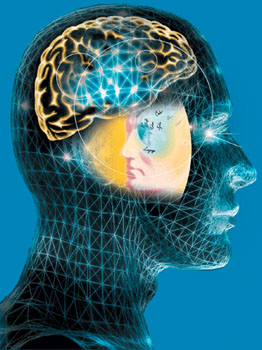 [Speaker Notes: Efesios 5:11 Y no participéis en las obras infructuosas de las tinieblas, sino más bien reprendedlas;]
Somos lo que Pensamos- Prov. 23:7
Somos responsables por nuestros pensamientos —  Rom 12:1,2
Palabras y Acciones vienen del corazón y de la mente
 pero cada uno determina lo que hay en el corazón—  Mat 15:18,19; / 2 Cor. 10:5
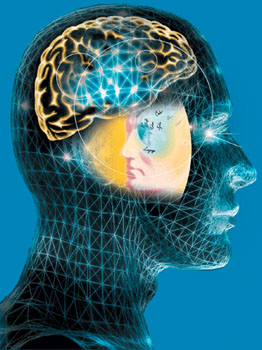 [Speaker Notes: Pro 23:7  Porque cual es su pensamiento en su corazón, tal es él. Come y bebe, te dirá; Mas su corazón no está contigo.

Rom 12:1  Así que, hermanos, os ruego por las misericordias de Dios, que presentéis vuestros cuerpos en sacrificio vivo, santo, agradable a Dios, que es vuestro culto racional.
Rom 12:2  No os conforméis a este siglo, sino transformaos por medio de la renovación de vuestro entendimiento, para que comprobéis cuál sea la buena voluntad de Dios, agradable y perfecta

Mat 15:19  Porque del corazón salen los malos pensamientos, los homicidios, los adulterios, las fornicaciones, los hurtos, los falsos testimonios, las blasfemias 

2Co 10:5  derribando argumentos y toda altivez que se levanta contra el conocimiento de Dios, y llevando cautivo todo pensamiento a la obediencia a Cristo,]
Cada quien determina Quien & Que Ocupa y Controla nuestra Mente - 
Rom 8:5 “. . .” 
Col. 3:2 - “poned la mirada en las  cosas de arriba”
Filipenses 3:19 - para aquellos que ponen su mirada en el mundo”
2 Cor. 10:5 - Traer todo Pensamiento Cautivo a la obediencia
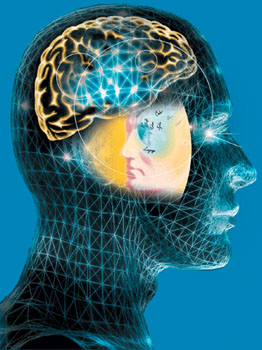 [Speaker Notes: Rom 8:5  Porque los que son de la carne piensan en las cosas de la carne; pero los que son del Espíritu, en las cosas del Espíritu]
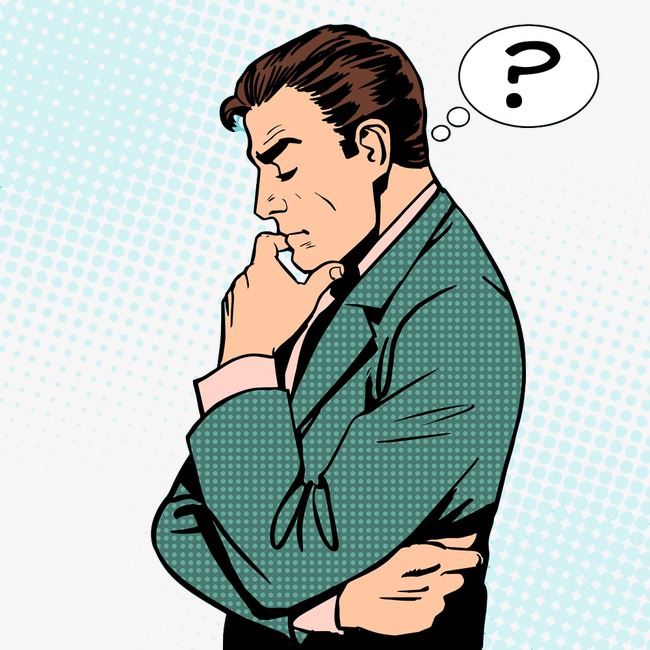 El impacto del Mundo:  
Cine 
Televisión: 
Música:
Internet:- es inimaginable lo que hoy día está al alcance del movimiento de los dedos… (ESTO PUEDE ROBARNOS LO MÁS PRECIOSO )!
DEBEMOS DE DISCERNIR ENTRE LO BUENO Y LO MALO 
1 Juan 2:15-17
[Speaker Notes: No améis al mundo

1Jn 2:15  No améis al mundo, ni las cosas que están en el mundo. Si alguno ama al mundo, el amor del Padre no está en él.
1Jn 2:16  Porque todo lo que hay en el mundo, los deseos de la carne, los deseos de los ojos, y la vanagloria de la vida, no proviene del Padre, sino del mundo.
1Jn 2:17  Y el mundo pasa, y sus deseos; pero el que hace la voluntad de Dios permanece para siempre]
Podemos ser arrastrados por el mundo y sus Placeres si nos descuidamos y perdemos la Guardia!
2 Pedro 2:4-9
El Impacto del Mundo   
Pornografia es  PONZOÑA!
Lenguaje  Malo es PONZOÑA!
Alcohol  y drogas es PONZOÑA!
Mundanalidad es PONZOÑA!
[Speaker Notes: 2Pe 2:4  Porque si Dios no perdonó a los ángeles que pecaron, sino que arrojándolos al infierno los entregó a prisiones de oscuridad, para ser reservados al juicio;
2Pe 2:5  y si no perdonó al mundo antiguo, sino que guardó a Noé, pregonero de justicia, con otras siete personas, trayendo el diluvio sobre el mundo de los impíos;
2Pe 2:6  y si condenó por destrucción a las ciudades de Sodoma y de Gomorra, reduciéndolas a ceniza y poniéndolas de ejemplo a los que habían de vivir impíamente,
2Pe 2:7  y libró al justo Lot, abrumado por la nefanda conducta de los malvados
2Pe 2:8  (porque este justo, que moraba entre ellos, afligía cada día su alma justa, viendo y oyendo los hechos inicuos de ellos),
2Pe 2:9  sabe el Señor librar de tentación a los piadosos, y reservar a los injustos para ser castigados en el día del juicio]